MA/CSSE 473 Day 02
Some Numeric Algorithms and their Analysis
[Speaker Notes: Don’t print slide 14 putting on-line: solution to Matrix mult problem.]
Student questions on …
Syllabus?
Course procedures, policies, or resources?
Course materials?
Homework assignments?
Anything else?


Roll call
notation: lg n means log2 n
Also, log n without a specified base will usually mean log2 n
Leftovers
Algorithm definition:
Sequence of instructions (appropriate for audience)
For solving a problem
Unambiguous (including order)
Can depend on input
Terminates in a finite amount of time
Session #  day of week      algorithm from yesterday
Levitin Algorithm picture
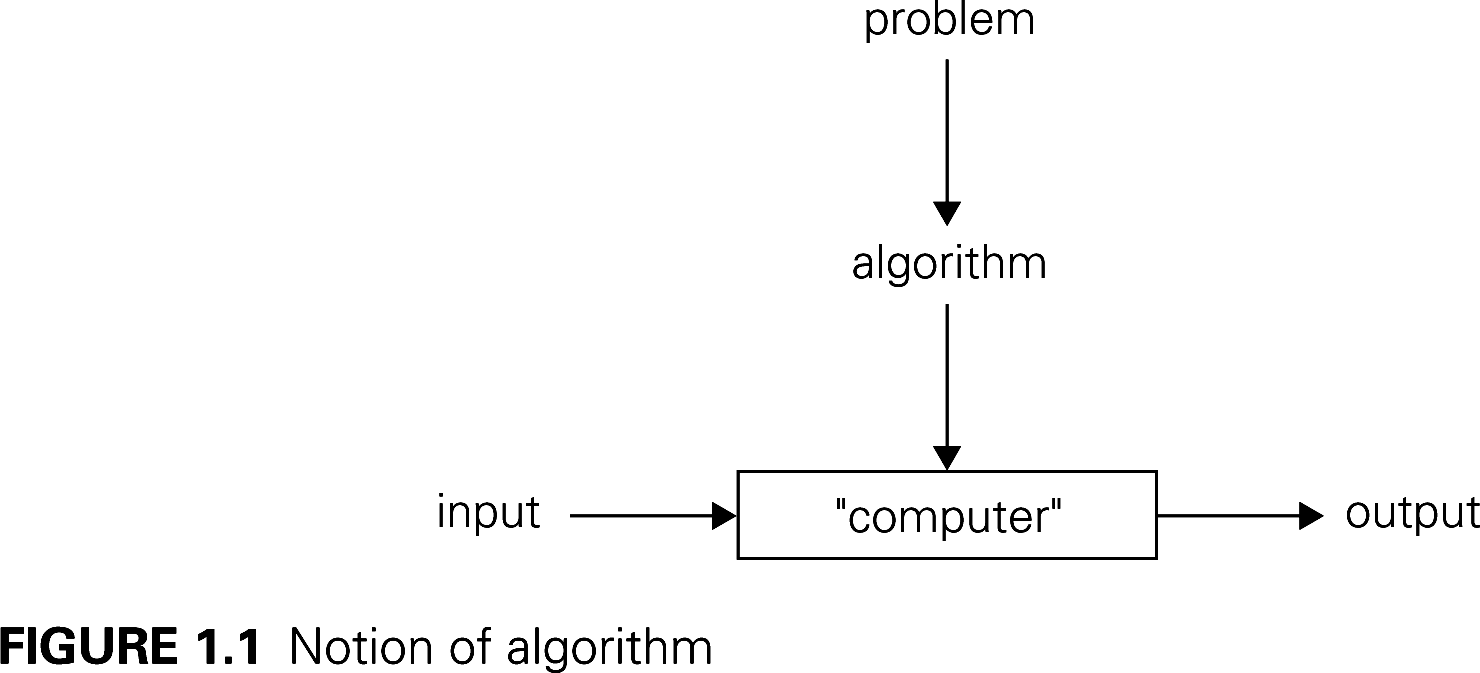 Algorithm design Process
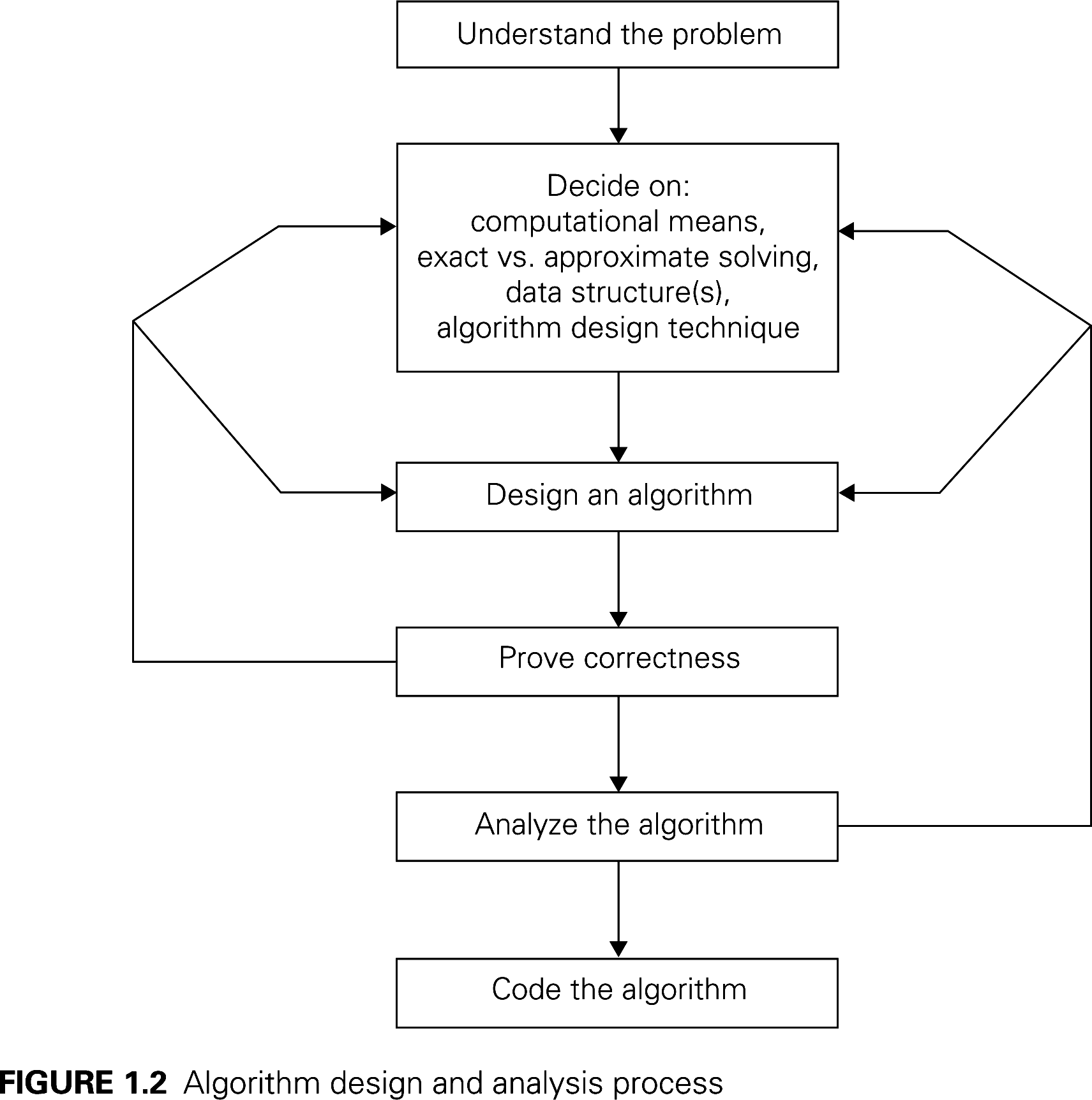 [Speaker Notes: Note the iterative process]
Interlude
What we become depends on what we read after all of the professors have finished with us. The greatest university of all is a collection of books.  - Thomas Carlyle
Review: The Master Theorem
The Master Theorem for Divide and Conquer recurrence relations:
Consider the recurrenceT(n) = aT(n/b) +f(n), T(1)=c,where f(n) = Ѳ(nk) and k≥0 , 
The solution is 
Ѳ(nk)		if   a < bk
Ѳ(nk log n)	if   a = bk
Ѳ(nlogba)	if   a > bk
For details, see Levitin pages 490-491 [483-485] or Weiss section 7.5.3. Grimaldi's Theorem 10.1 is a special case of the Master Theorem.
Note that page numbers in brackets refer to Levitin 2nd edition
We will use this theorem often.  You should review its proof soon (Weiss's proof is a bit easier than Levitin's).
Binary Search
Merge sort
[Speaker Notes: Note that we can replace big theta by big O everywhere and it is still true.

What are a, b, k for binary search, merge sort (on ClassNotes handout)]
Arithmetic algorithms
For the next few days:
Reading: mostly review from CSSE 230 and DISCO
In-class:  Some review, but mainly arithmetic algorithms
Examples:  Fibonacci numbers, addition, multiplication, exponentiation, modular arithmetic, Euclid’s algorithm, extended Euclid.
Lots of problems to do 
some over review material
Some over arithmetic algorithms.
Fibonacci Numbers
F(0) = 0, F(1) = 1, F(n) = F(n-1) + F(n-2)
Sequence:  0, 1, 1, 2, 3, 5, 8, 13, 21, 34, …
Straightforward recursive algorithm:
Correctness is obvious.  Why?
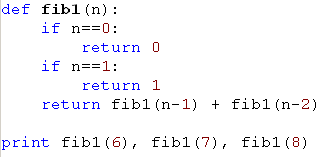 [Speaker Notes: Because the algorithm exactly mirrors the definition]
Analysis of the Recursive Algorithm
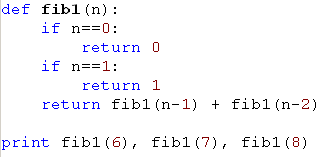 What do we count?
For simplicity, we count basic computer operations
Let T(n) be the number of operations required to compute F(n).
T(0) = 1, T(1) = 2, T(n) = T(n-1) + T(n-2) + 3
What can we conclude about the relationship between T(n) and F(n)?
How bad is that?
How long to compute F(200) on an exaflop machine (10^18 operations per second)?
http://slashdot.org/article.pl?sid=08/02/22/040239&from=rss
[Speaker Notes: Where does the 3 come from?   Two comparisons plus a sum.

Conclusion:  T(N) >= F(N)      Show this by Mathematical induction

F(N) = (1 / sqrt(5)) * ( (1 + sqrt(5))/2)^N  -  (1 - sqrt(5))/2)^N  ) )
This formula comes from an exercise in Chapter 7 of Weiss.  It is tedious but straightforward to prove it by induction.  What happens to the second term as N gets large?

(1 + sqrt(5))/2 ≈  1.618, so it is exponential.     1.618^N = 2^(0.694*N)  

How long would it take to compute F(200)?  T(200) >= F(200) >= 2^138.

Last question  2^(138-18) = 2^120 seconds.  
How many seconds in a year?  (less than  2^22).  
So time for F(200) is at least 2^98 years!]
A Polynomial-time algorithm?
Correctness is obvious because it again directly implements the Fibonacci definition.
Analysis?
Now (if we have enough space) we can quickly compute F(14000)
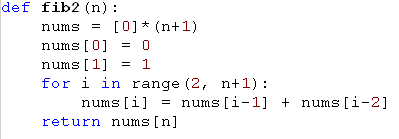 [Speaker Notes: This algorithm is clearly linear.

Or is it?  (actually, not linear)

Addition is NOT a constant-time operation unless there is a limit on the size of the numbers involved.]
A more efficient algorithm?
Let X be the matrix
Then 

 also
How many additions and multiplications of numbers are needed to compute the product of two 2x2 matrices?
If n = 2k, how many matrix multiplications does it take to compute Xn?
What if n is not a power of 2?
Implement it with a partner (details on next slide)
Then we will analyze it
But there is a catch!
[Speaker Notes: The file fib3.py has the solution, and fib3-incomplete.py has it partially completed.  
Solution for matrix_power:

def matrix_power(m, n):
    result = identity_matrix
    power = x
    while n > 0:
        if n % 2 == 1:
            result = matrix_multiply(result, power)
        power = matrix_multiply(power, power)
 #       print "In loop:", n, power, result
        n = n /2
    return result]
identity_matrix = [[1,0],[0,1]] #a constant
x = [[0,1],[1,1]]               #another constant

def matrix_multiply(a, b): #why not do loops?
    return [[a[0][0]*b[0][0] + a[0][1]*b[1][0],
             a[0][0]*b[0][1] + a[0][1]*b[1][1]],
            [a[1][0]*b[0][0] + a[1][1]*b[1][0],
             a[1][0]*b[0][1] + a[1][1]*b[1][1]]]
    
def matrix_power(m, n):  #efficiently calculate mn
    result = identity_matrix
    # Fill in the details
    
    
    
    
    
    return result

    
def fib (n) :
    return matrix_power(x, n)[0][1] 
    
# Test code 
print ([fib(i) for i in range(11)])
[Speaker Notes: The file fib3.py has the solution, and fib3-incomplete.py has it partially completed.  
Solution for matrix_power:

def matrix_power(m, n):
    result = identity_matrix
    power = x
    while n > 0:
        if n % 2 == 1:
            result = matrix_multiply(result, power)
        power = matrix_multiply(power, power)
 #       print "In loop:", n, power, result
        n = n /2
    return result]